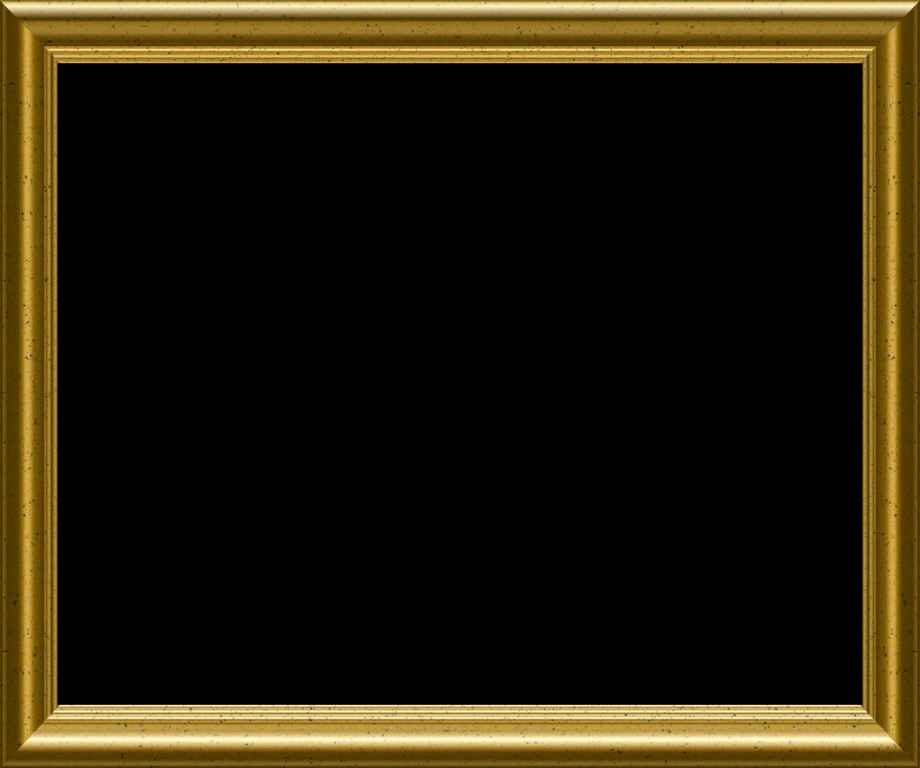 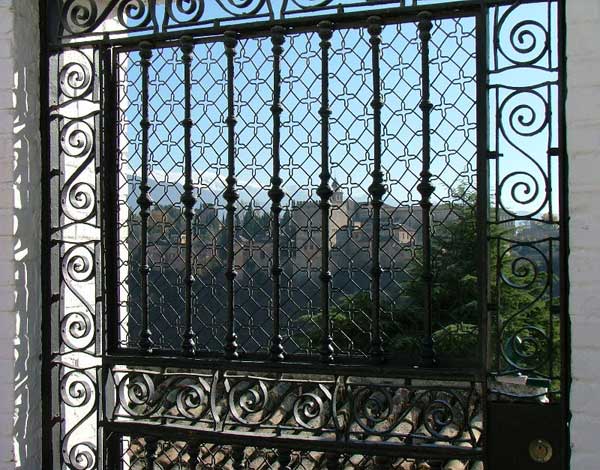 GRANADA  RECREADA
Granada (I. Albeniz)
  Piano: Alicia de Larrocha
Granada (I. Albeniz)
  Piano: Alicia de Larrocha
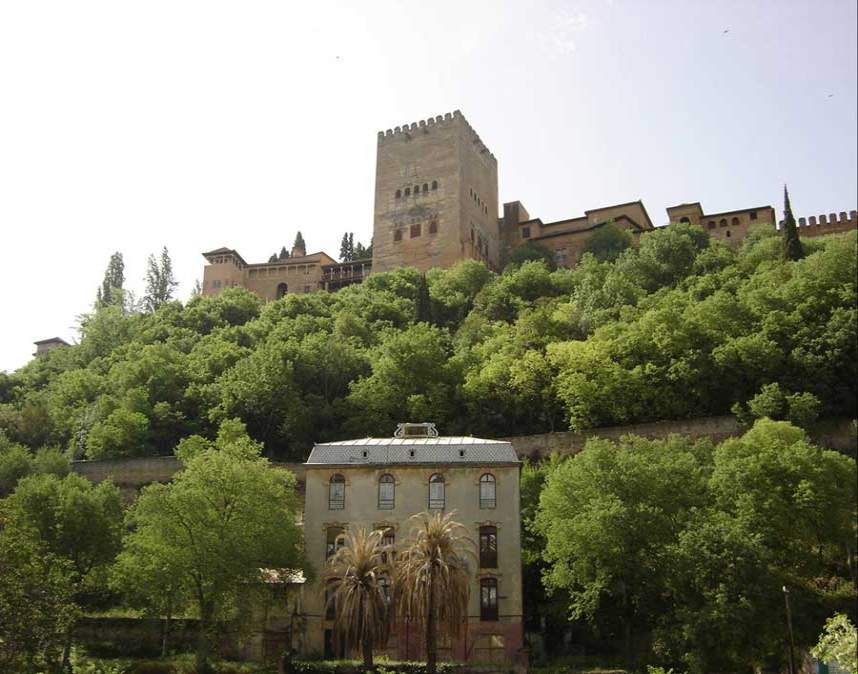 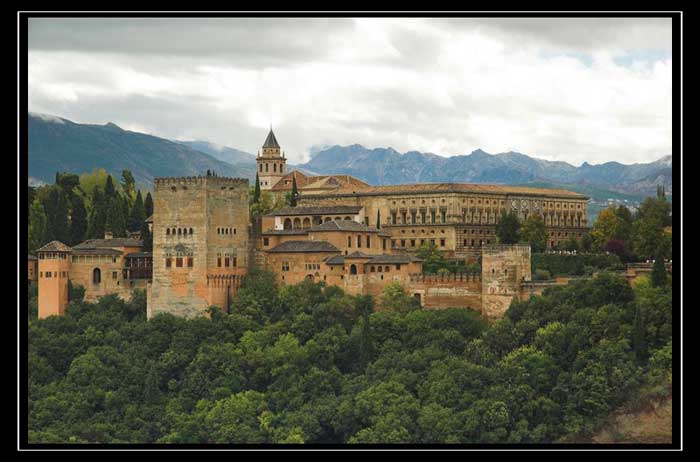 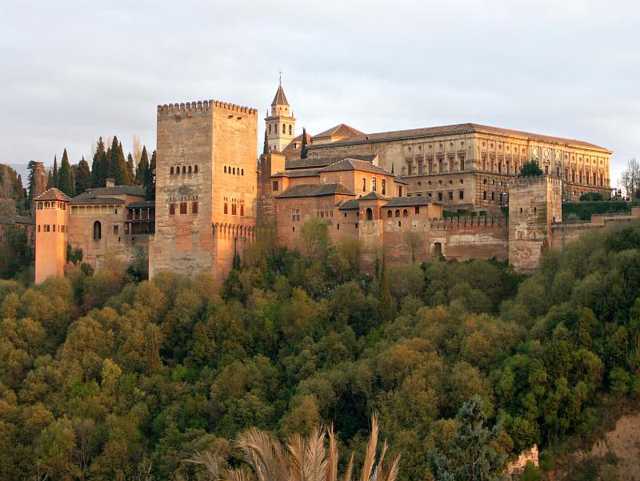 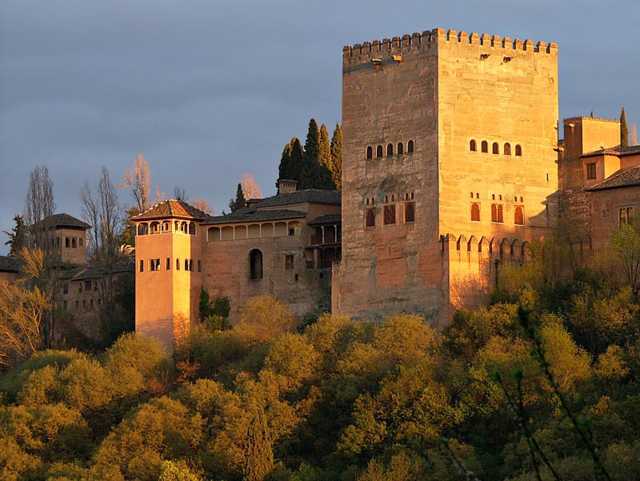 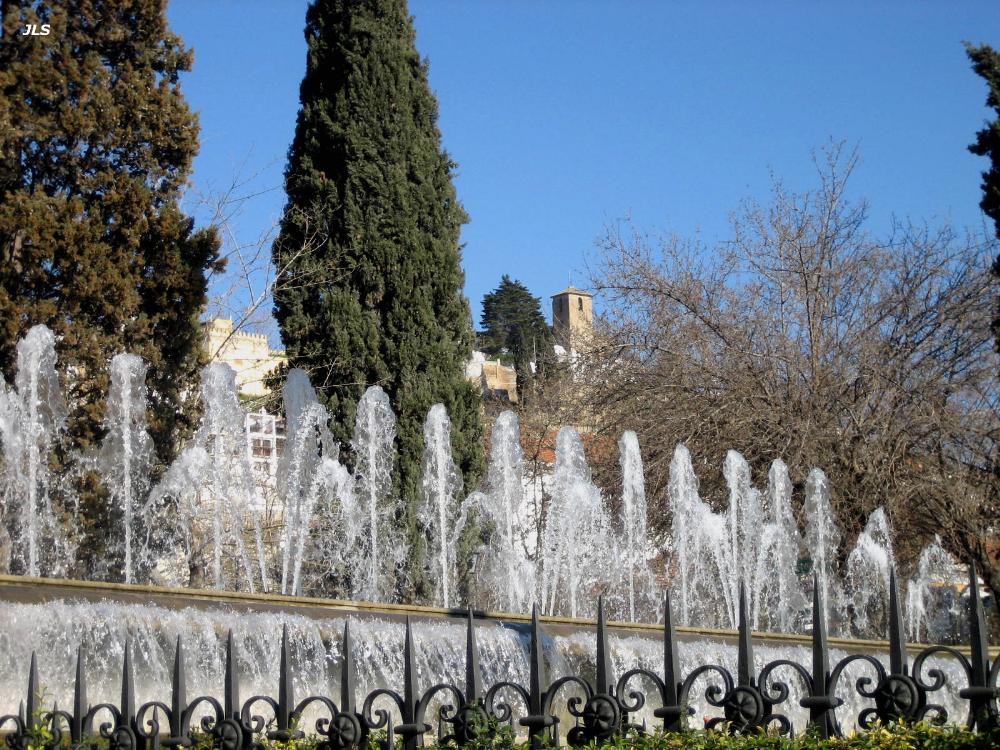 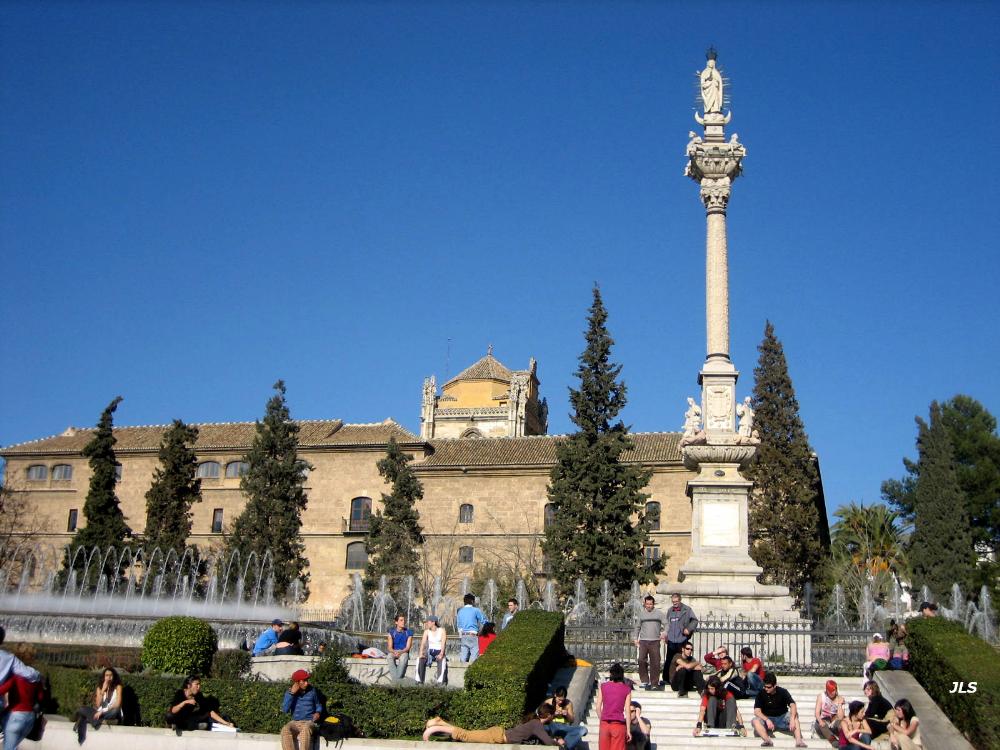 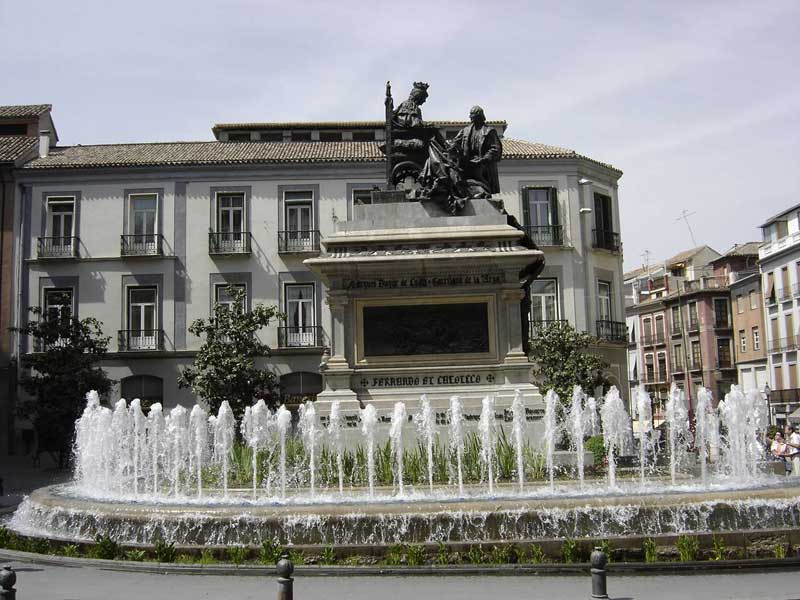 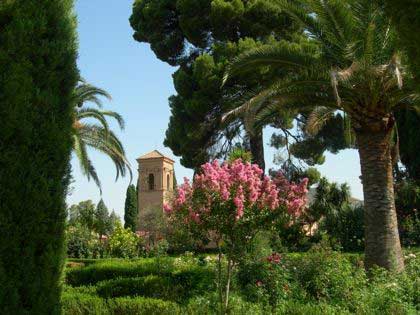 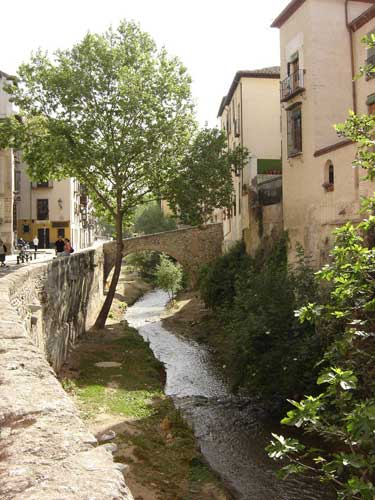 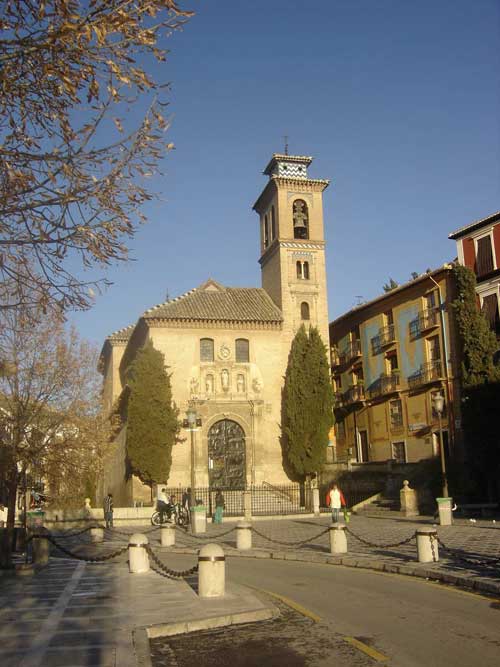 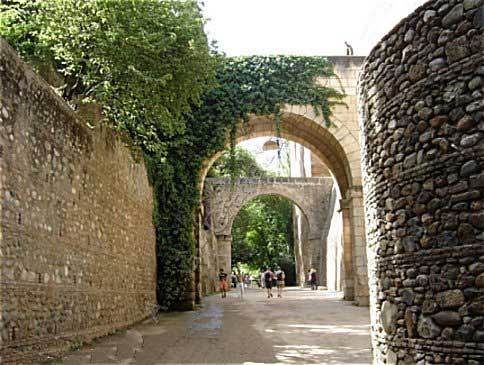 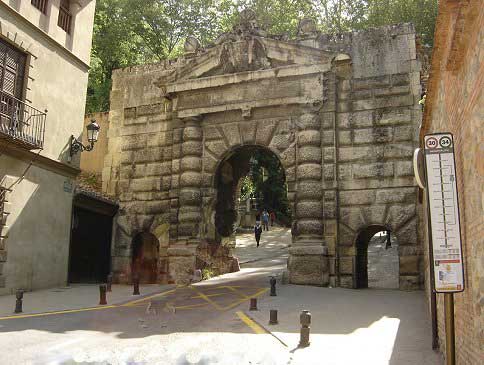 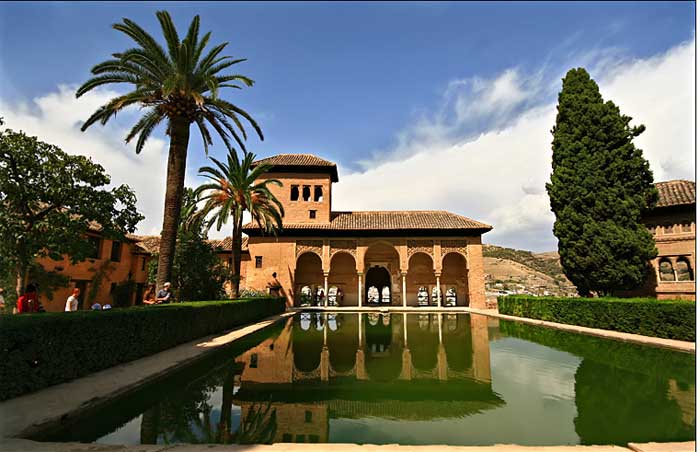 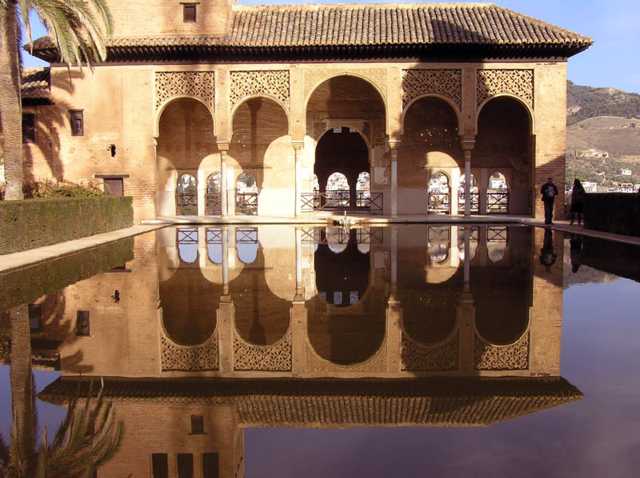 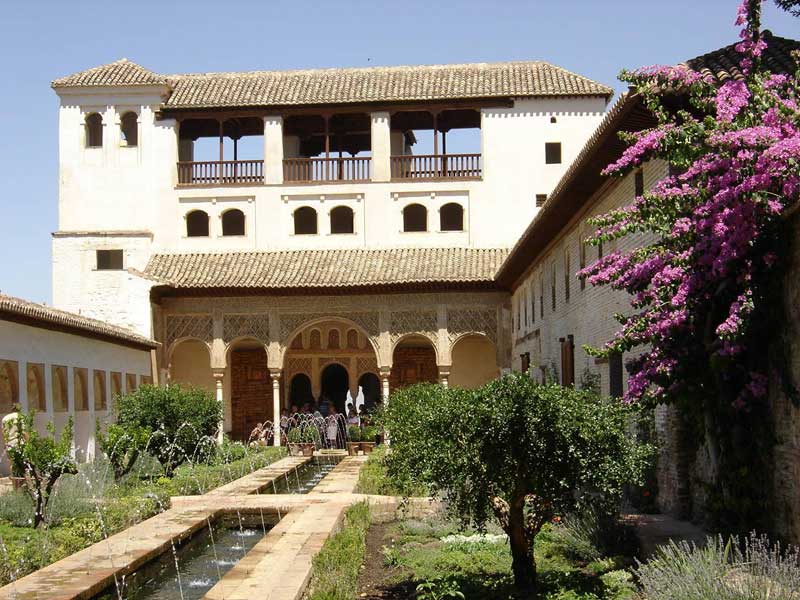 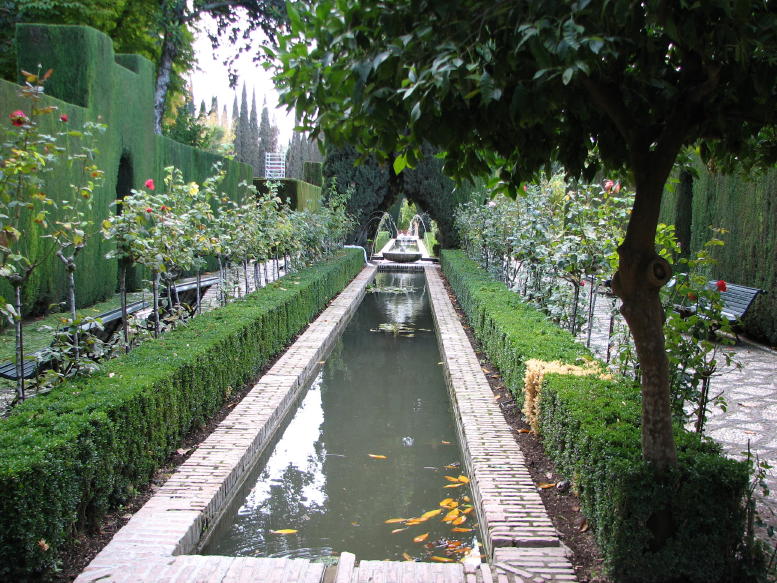 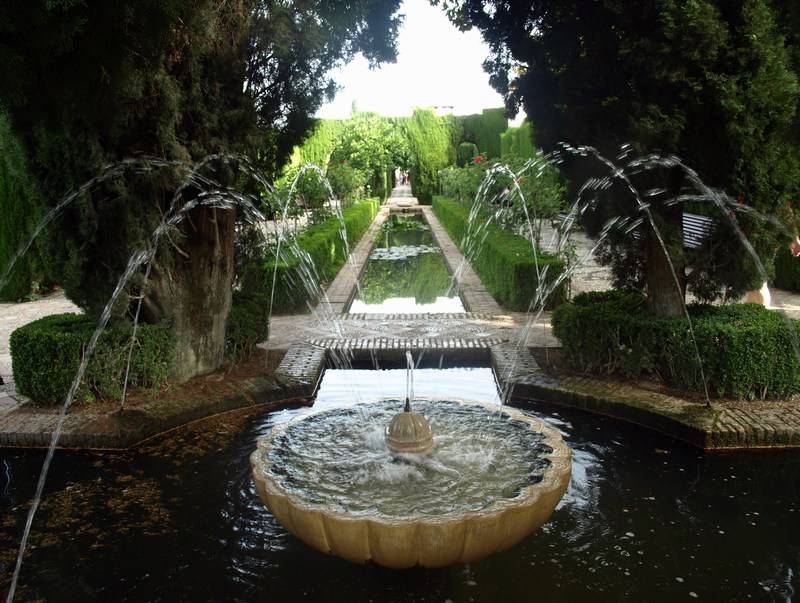 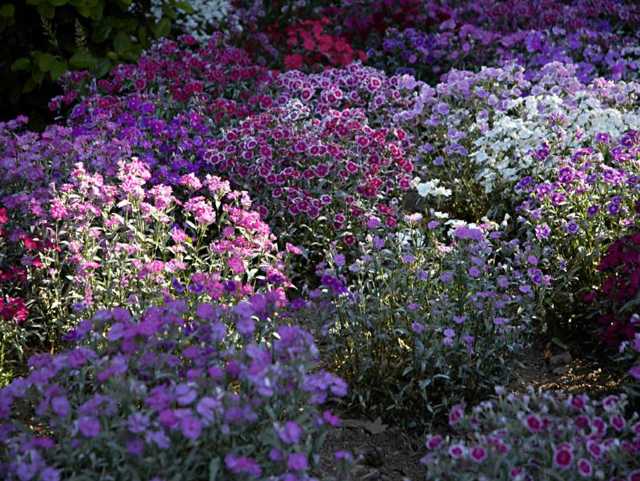 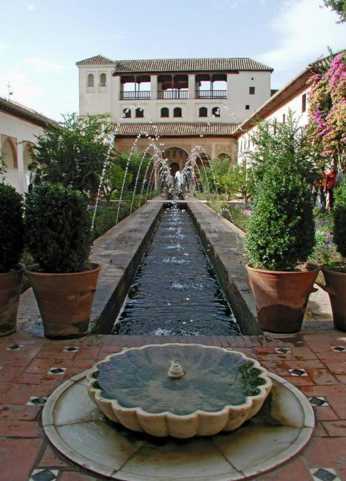 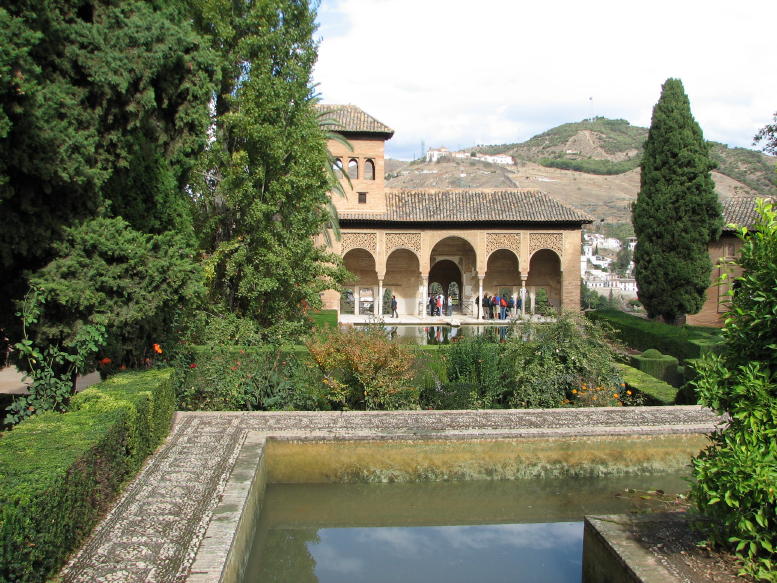 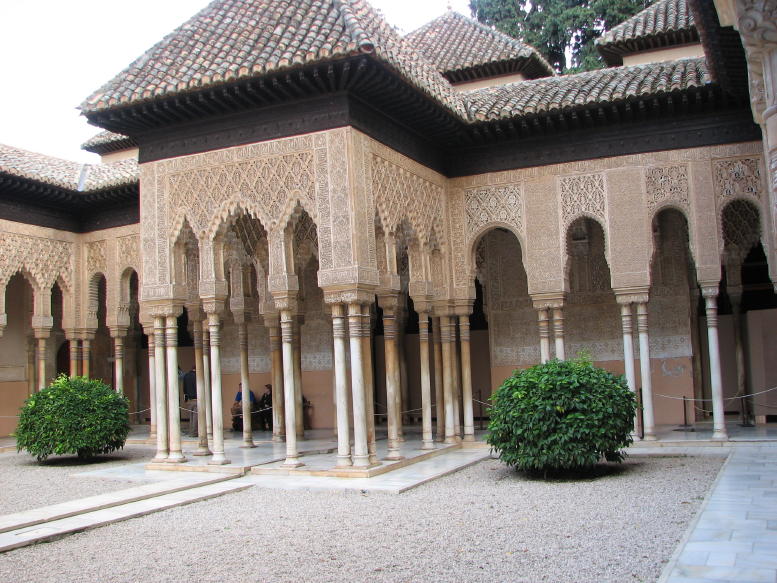 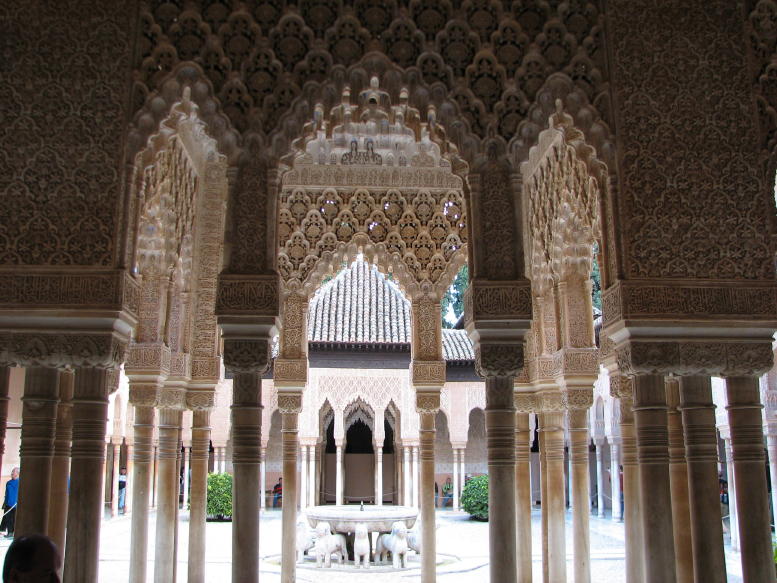 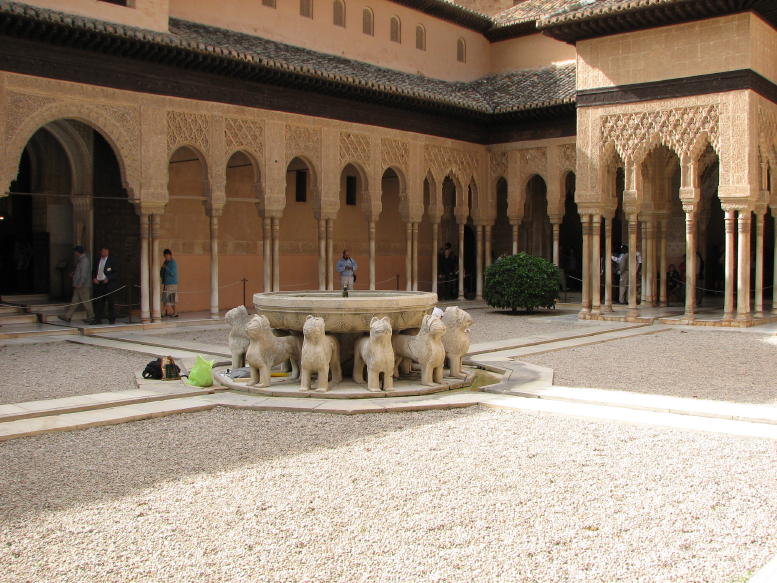 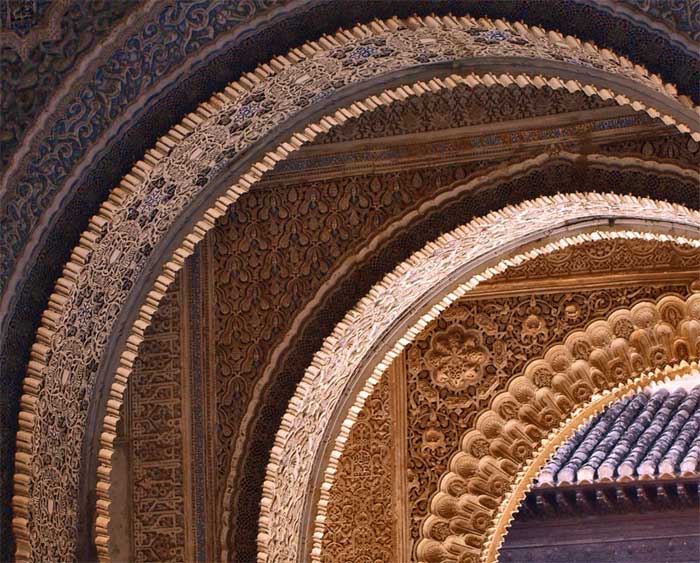 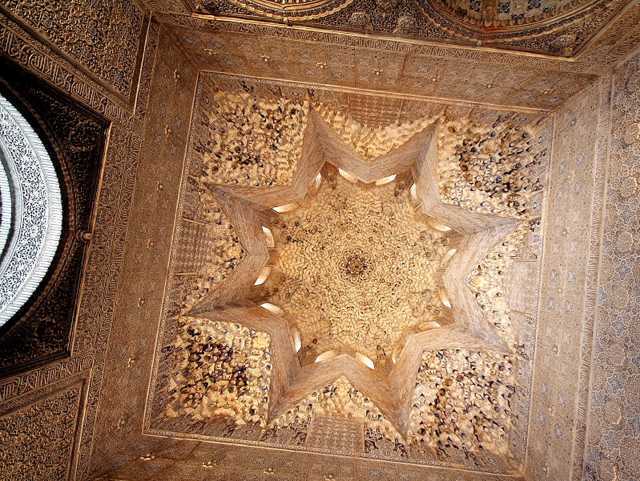 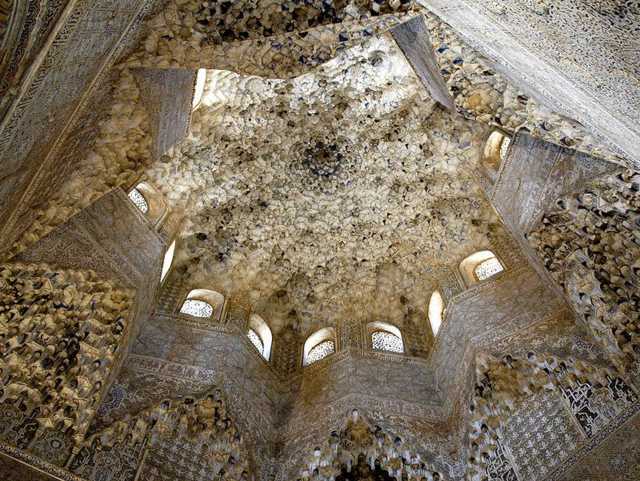 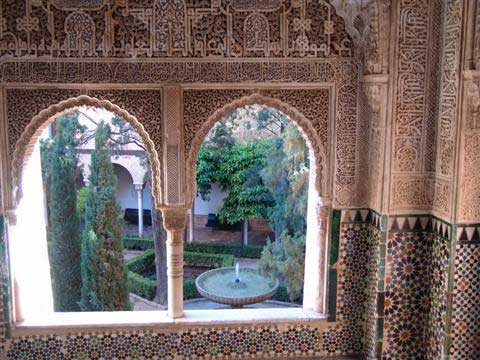 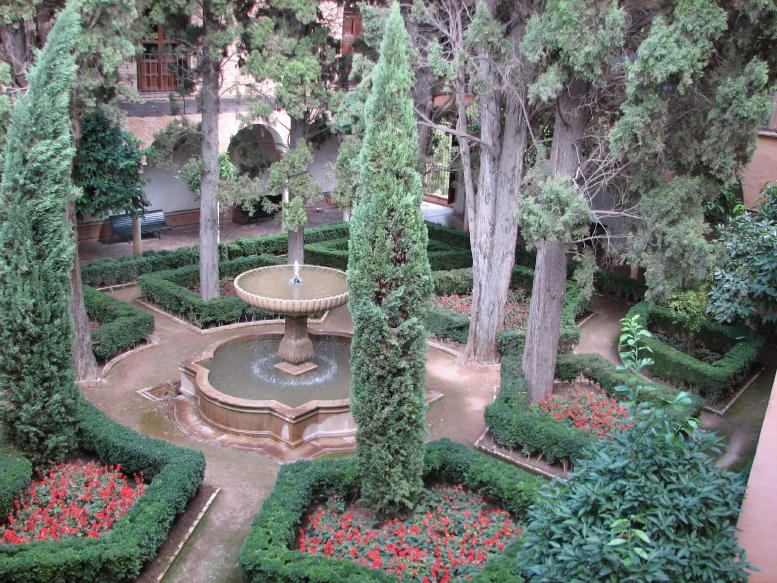 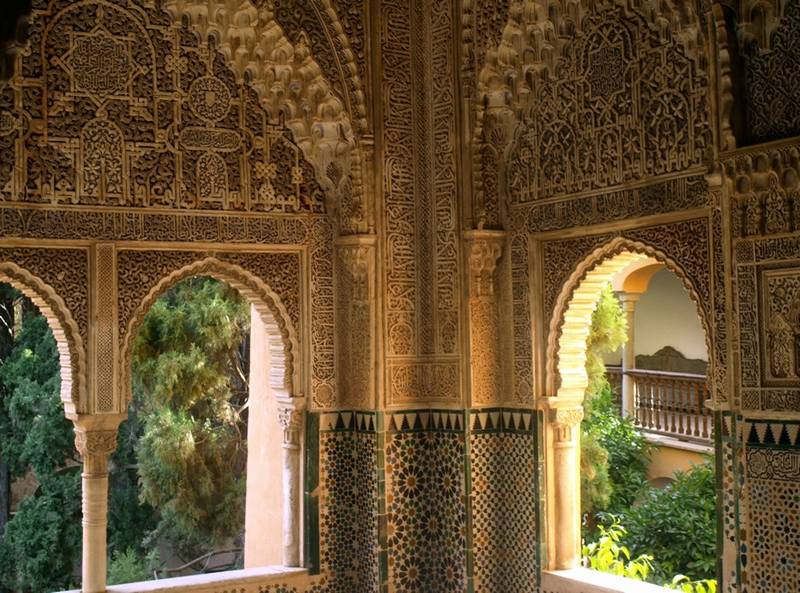 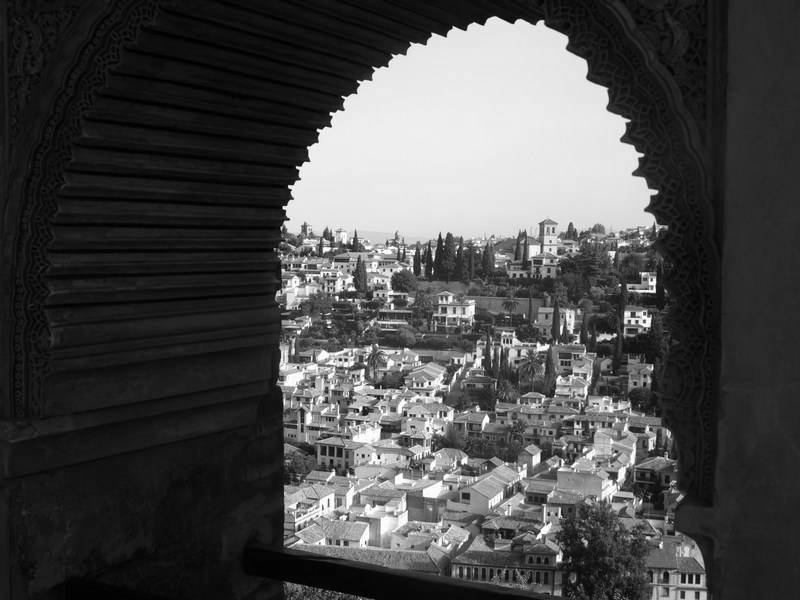 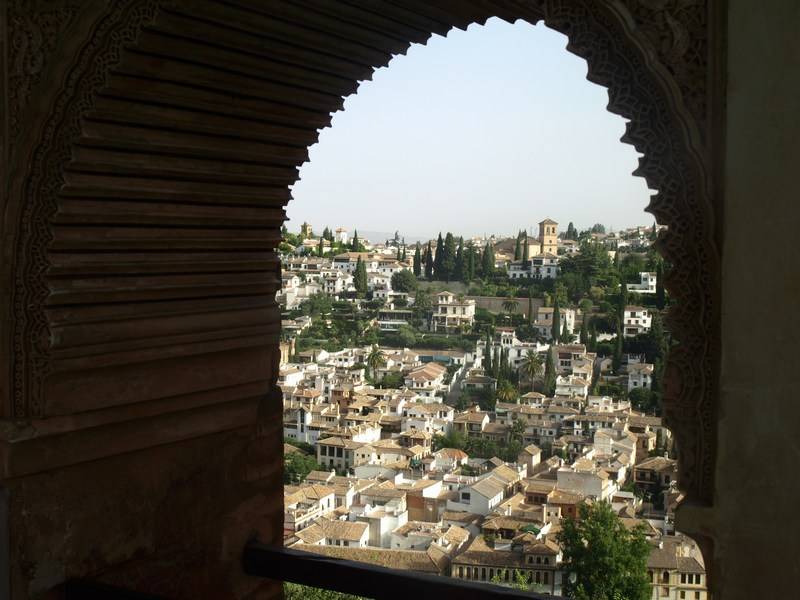 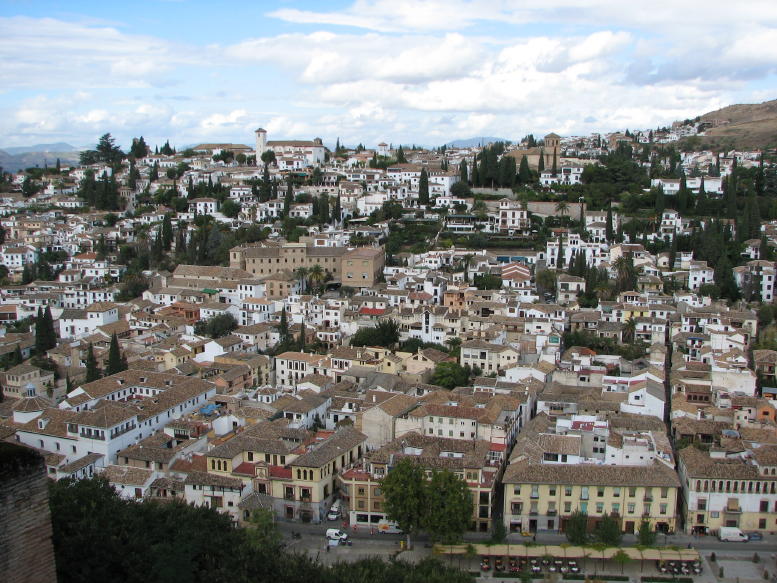 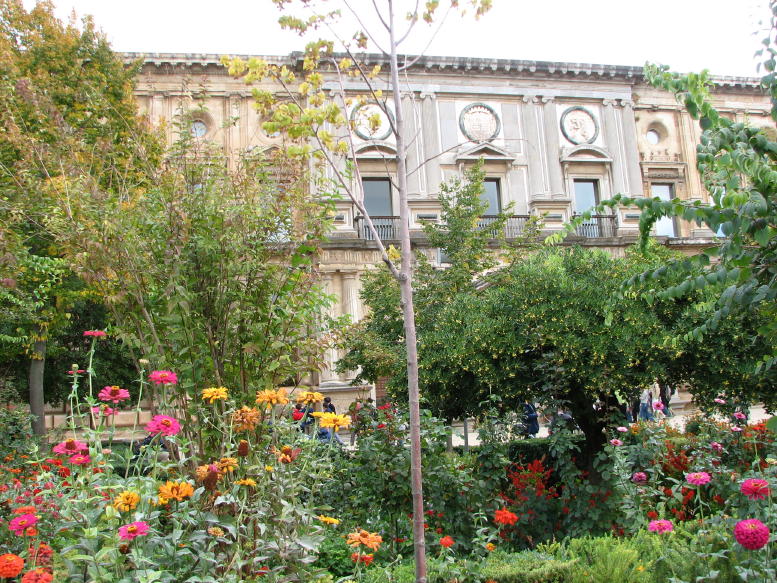 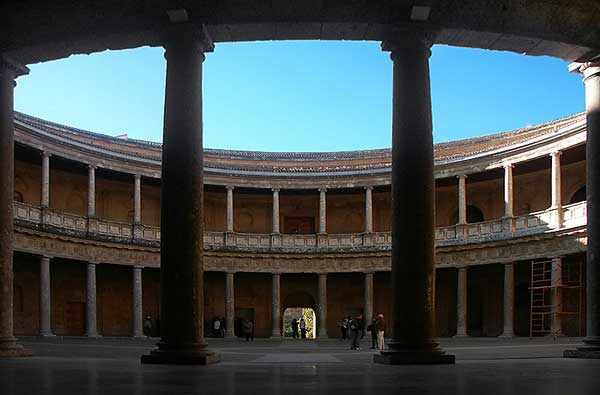 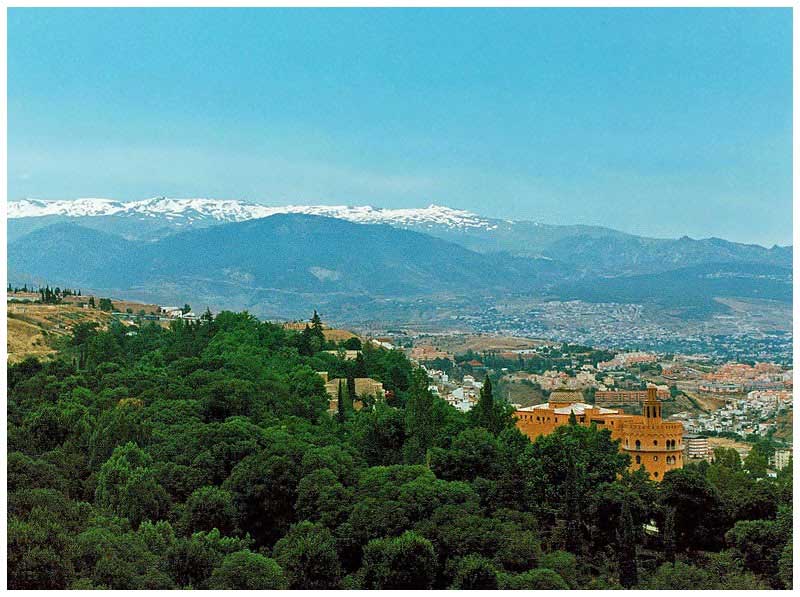 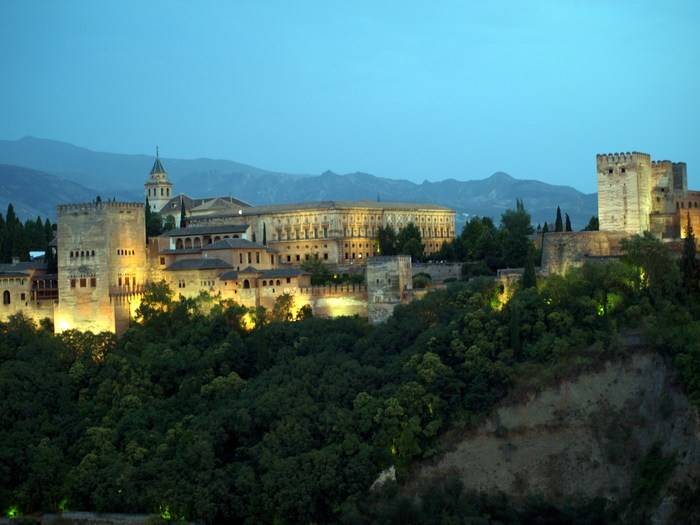 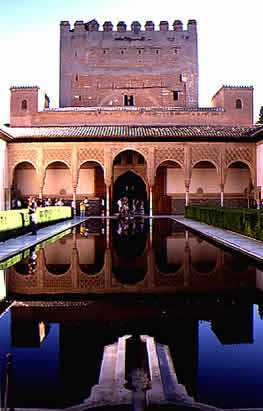 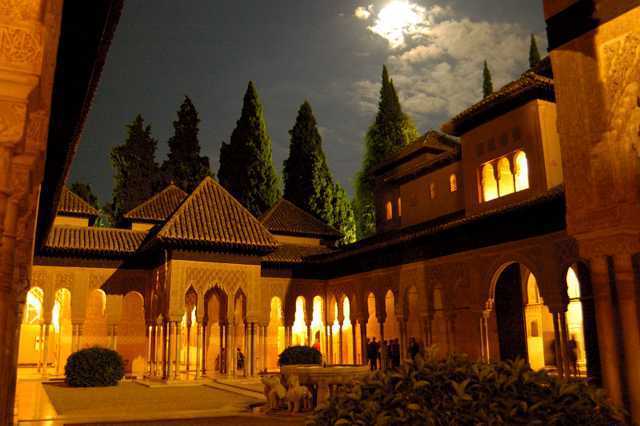 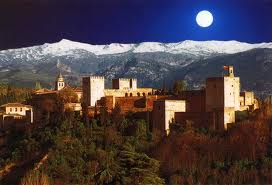 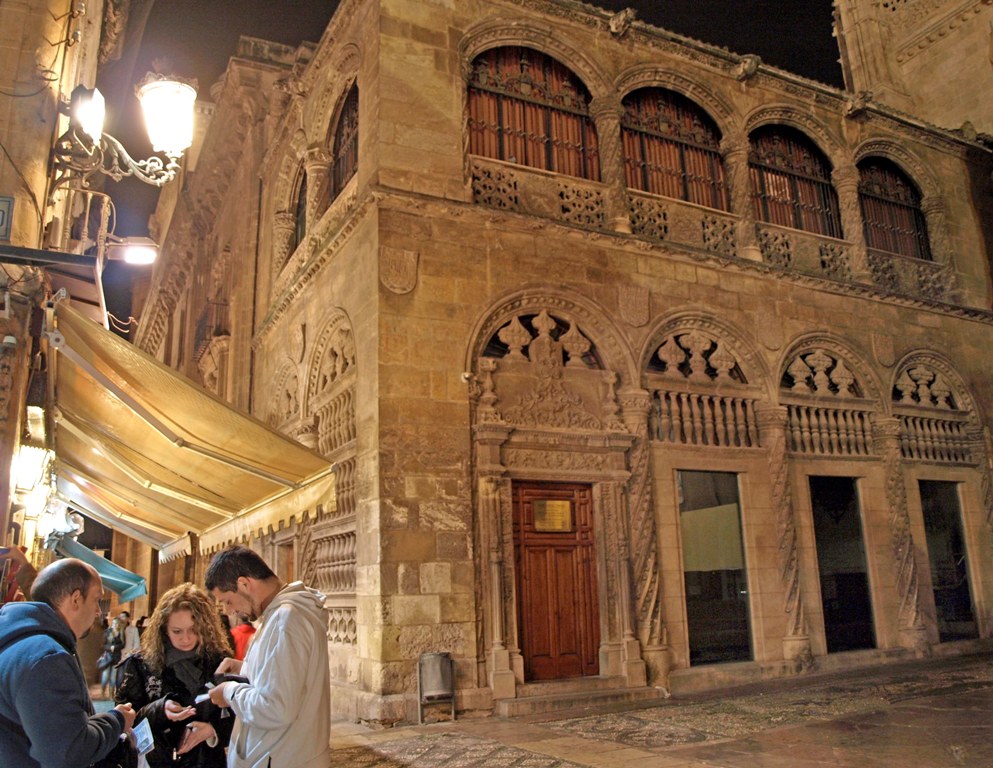 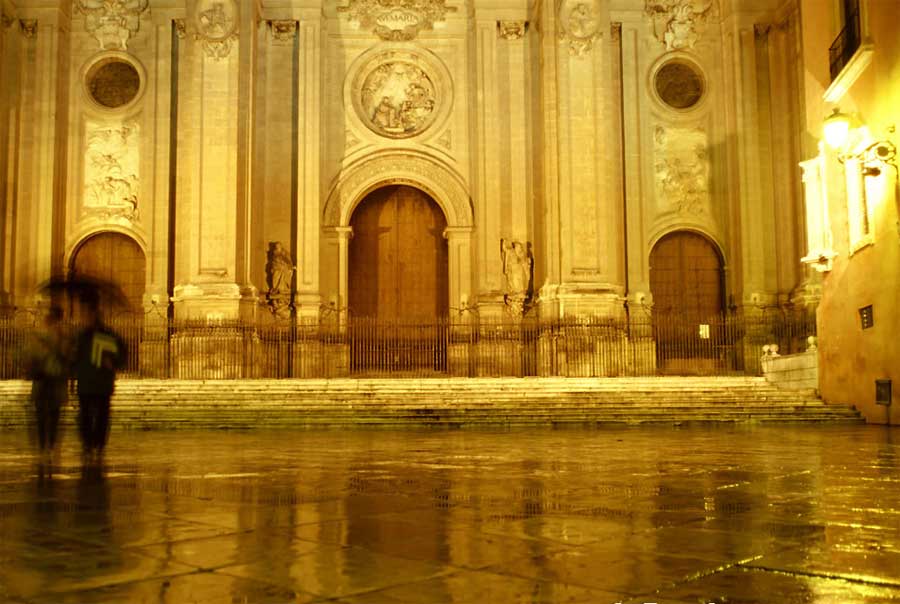 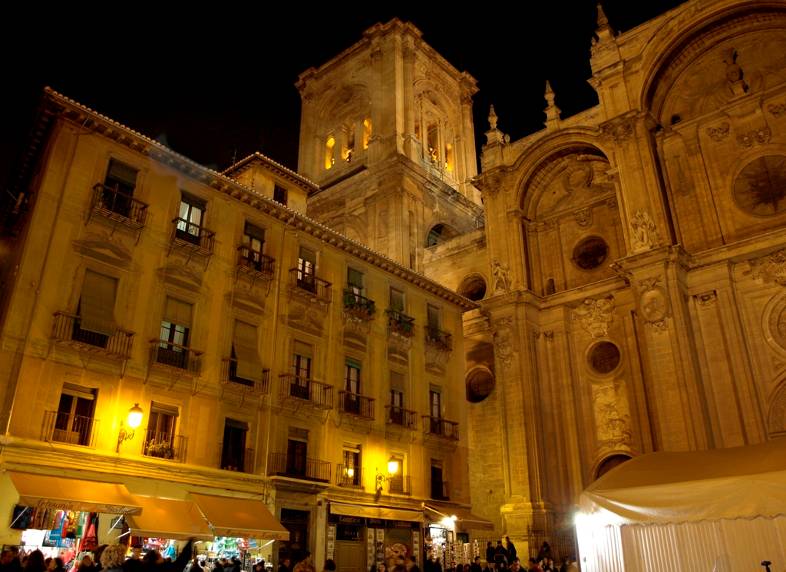 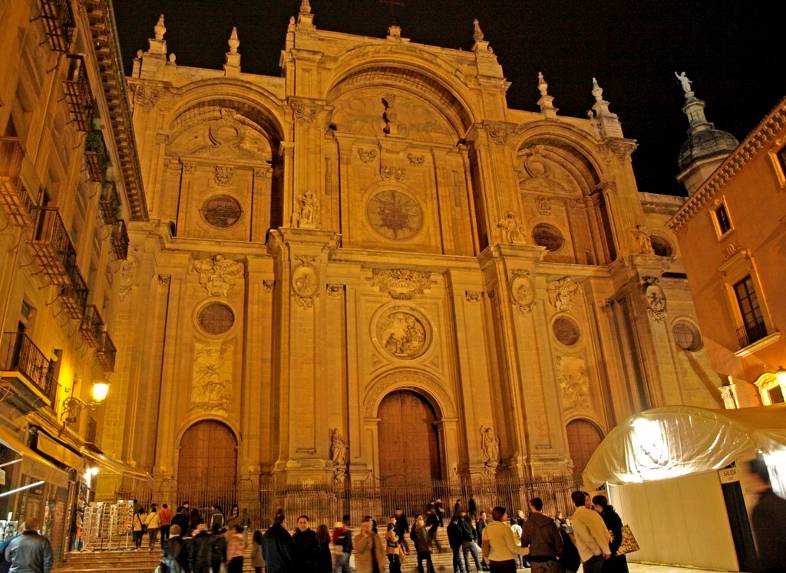 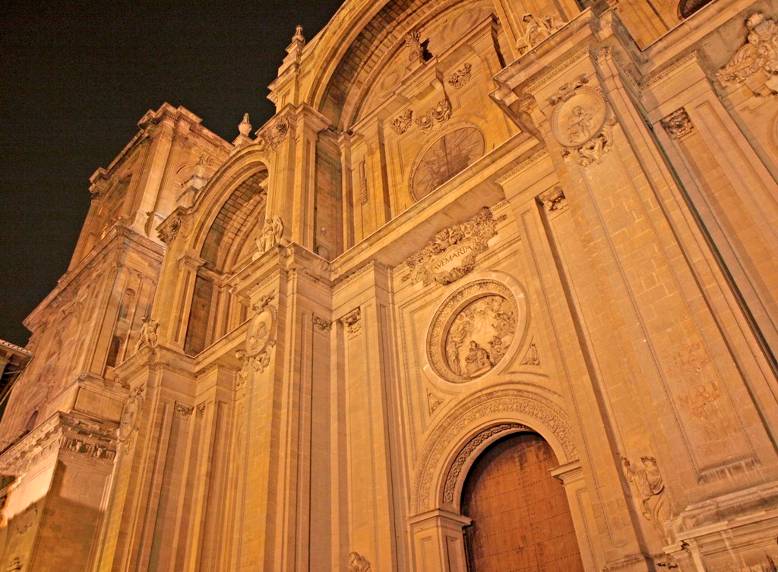 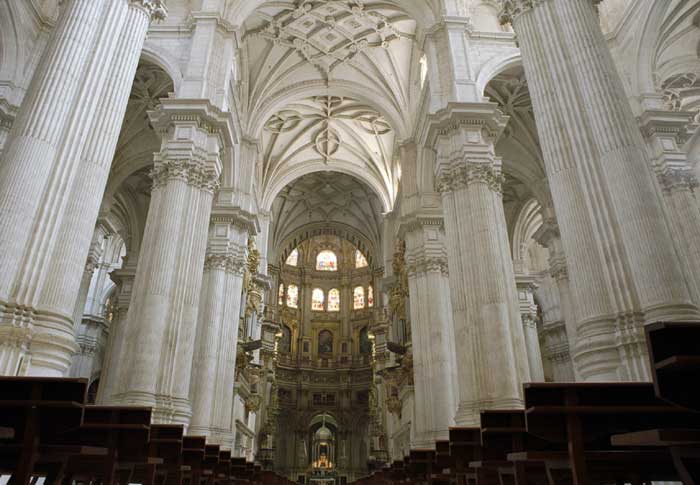 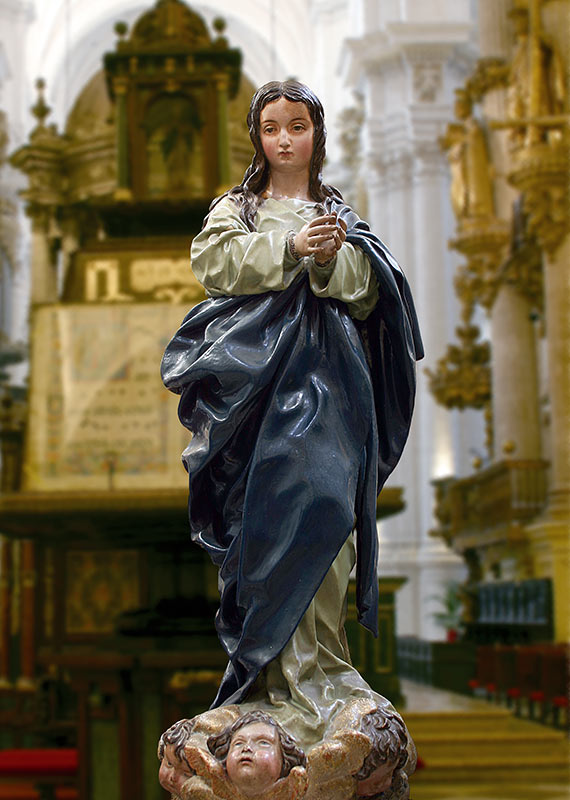 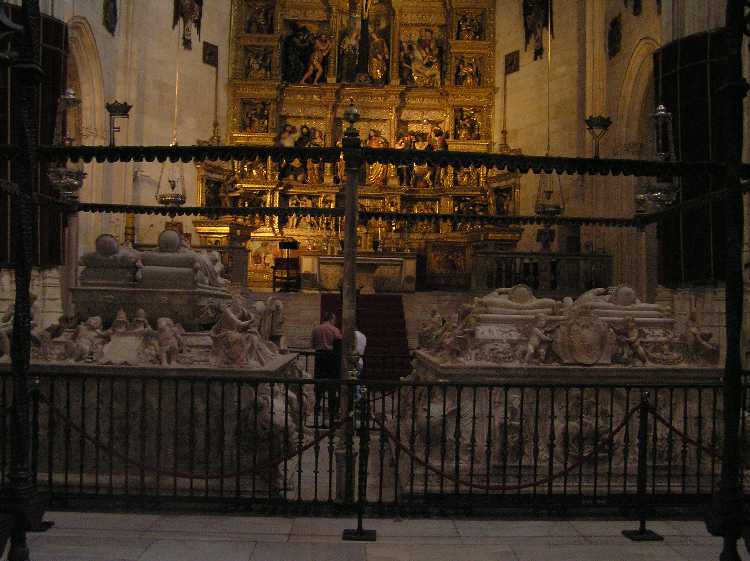 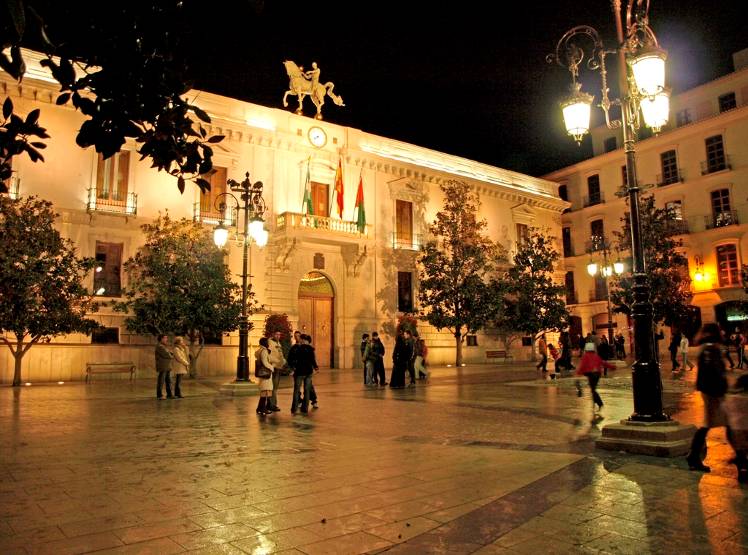 Ayuntamiento
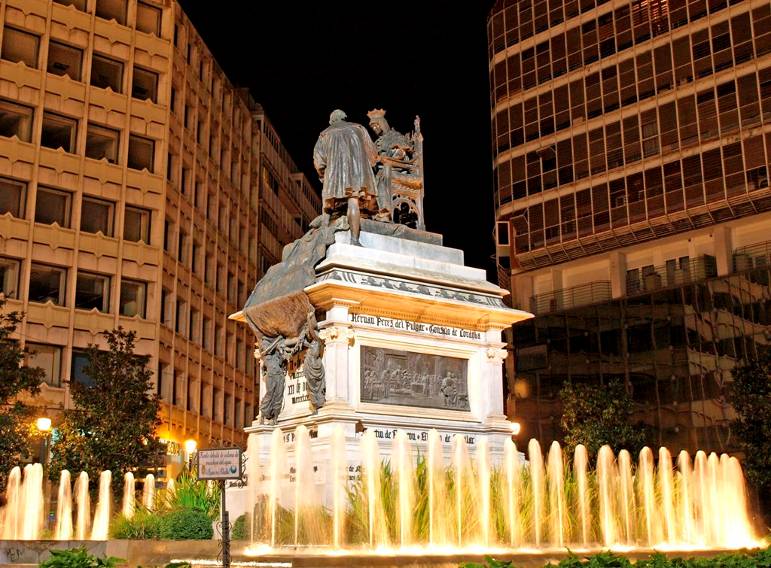 Monumento a Colón
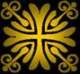 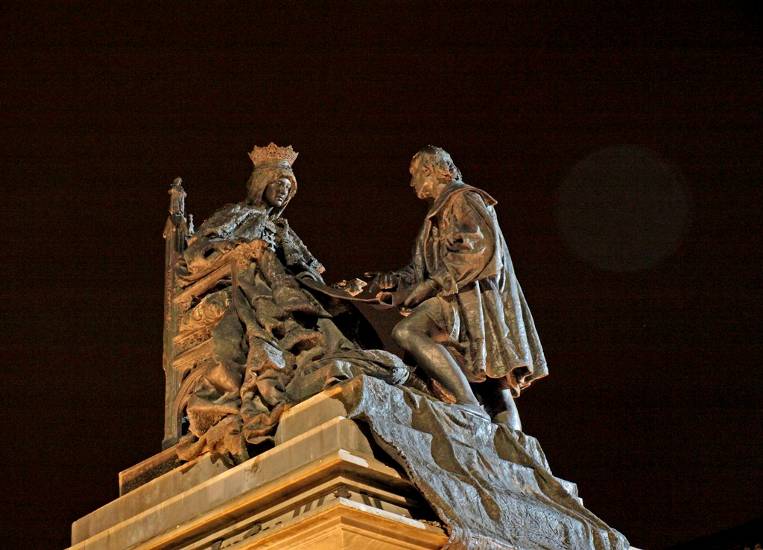 La Reina Isabel la Católica y Colón
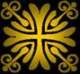 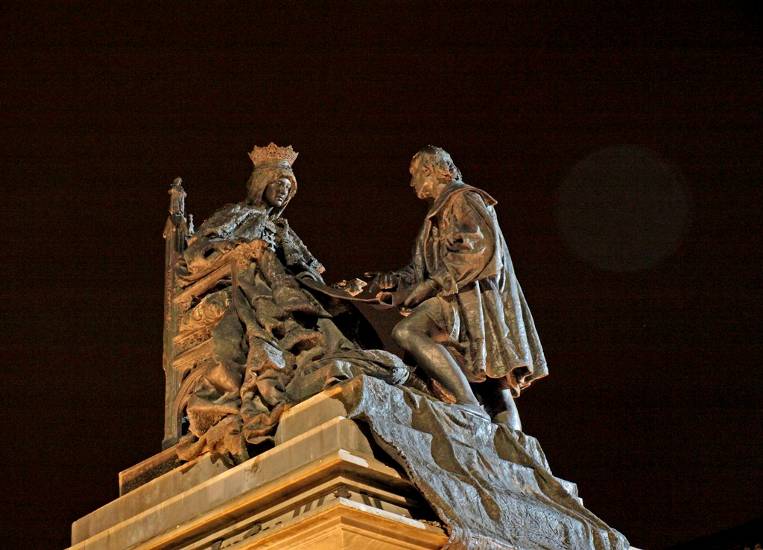 fin
efm
ubedaiglesiadigital.es